Понятийный аппарат духовно-нравственного воспитания
Логинова Наталья Владимировна, 
кандидат культурологии, заведующая отделом сопровождения гуманитарных и художественно-эстетических дисциплин, доцент кафедры теории и методики обучения ОГБОУ ДПО «КОИРО»,
 Почетный работник общего образования
М.Е.  Салтыков - Щедрин
«Нет опаснее человека, которому чуждо человеческое, который равнодушен к судьбам родной страны, к судьбам ближнего, ко всему, кроме судеб пущенного им в оборот алтына».
Из послания Федеральному собранию В.В. Путина
«…Мне больно сегодня об этом говорить, но сказать я об этом обязан. Сегодня российское общество испытывает явный дефицит духовных скреп…»
							(12.12.2012г.)
Педагог Я.А. Коменский
«Пренебрежение воспитанием есть гибель людей, семей, государств и всего мира»
Духовно-нравственное воспитание
Личность несвободна, если она не отличает добро от зла, не ценит жизнь, труд, семью, других людей, общество, Отечество, т. е. всё то, в чём в нравственном отношении утверждает себя человек и развивается его личность.
 Знание наук и незнание добра, острый ум и глухое сердце таят угрозу для человека, ограничивают и деформируют его личностное развитие.
Федеральный Государственный Образовательный стандарт начального общего образования, утвержден приказом Министерства образования и науки РФ от  6 октября 2009г., № 373
Духовно-нравственное воспитание - это педагогически организованный процесс формирования у школьников базовых национальных ценностей, имеющих иерархическую структуру и сложную организацию. Носителями этих ценностей является многонациональный народ Российской Федерации, государство, семья, культурно-территориальные сообщества, традиционные российские религиозные объединения, мировое сообщество.
Духовно-нравственное развитие – это формирование умений на основе этих ценностей выстраивать отношения к себе, другим людям, обществу, государству, Отечеству, миру в целом.
В процессе обучения формируются знания о ценностях российского народа, его духовных, культурных традиций
Содержанием духовно-нравственного развития и воспитания
являются определенные ценности, хранимые в религиозных, этнических, культурных, семейных, социальных, традициях и передаваемые от поколения к поколению.
Базовые национальные ценности:
Патриотизм – любовь к России, к своему народу, к своей малой Родине, служение Отечеству;
социальная солидарность – свобода личная и национальная, доверие к людям, институтам государства и гражданского общества, справедливость, милосердие, честь, достоинство;
гражданственность – служение Отечеству, правовое государство, гражданское общество, закон и правопорядок, поликультурный мир, свобода совести и вероисповедания;
семья – любовь и верность, здоровье, достаток, уважение к родителям, забота о старших и младших, забота о продолжении рода;
труд и творчество – уважение к труду, творчество и созидание, целеустремлённость и настойчивость;
наука – ценность знания, стремление к истине, научная картина мира;
традиционные российские религии – представления о вере, духовности, религиозной жизни человека, ценности религиозного мировоззрения, толерантности, формируемые на основе межконфессионального диалога; 
искусство и литература – красота, гармония, духовный мир человека, нравственный выбор, смысл жизни, эстетическое развитие, этическое развитие;
 природа – эволюция, родная земля, заповедная природа, планета Земля, экологическое сознание;
человечество – мир во всем мире, многообразие культур и народов, прогресс человечества, международное сотрудничество.
Президент Российской Федерации В.В. Путин
:«…и традиционные конфессии  Российской Федерации, и ядерный щит России являются теми составляющими, которые укрепляют российскую государственность, создают необходимые предпосылки для обеспечения внутренней и внешней безопасности страны. Из этого можно сделать ясный вывод о том, как государство должно относиться – и сегодня, и в будущем – и к тому, и к другому» (01 февраля 2007 года шестая пресс-конференция в Кремле).
Из послания Федеральному собранию В.В. Путина на 2016гг. ( 3 декабря 2015г.)
« … Сила России – в свободном развитии всех народов, в многообразии, гармонии и культур, и языков, и традиций наших, во взаимном уважении, диалоге и православных, и мусульман, последователей иудаизма и буддизма. Мы обязаны жёстко противодействовать любым проявлениям экстремизма и ксенофобии, беречь межнациональное и межрелигиозное согласие. Это историческая основа нашего общества и российской государственности…»
Из послания Федеральному собранию В.В. Путина (3 декабря 2015г.)
« …. российскую школу, дополнительное и профессиональное образование, поддержку детского творчества нужно настроить на будущее страны…  Им, ребятам, предстоит решать ещё более сложные задачи, и они должны быть готовы стать первыми, стать не только успешными в профессии, но и просто порядочными людьми с прочной духовной и нравственной опорой….»
«… проявление истинных патриотических чувств и высоких нравственных качеств, убеждённость в том, что национальные интересы, свою историю, традиции, наши ценности нужно защищать...»
Понятийный аппарат духовно-нравственного воспитания
Для присвоения ценностей личностью необходимо создание специальных условий, которые представлены как особые обстоятельства передачи позитивных ценностей, обеспечивающих развитие личности ребёнка в интересах семьи, общества и самой личности. Формирование ценностного сознания в школьной среде выступает в качестве регулятора поведения и отношения.
Духовность
Е. В. Бондаревская: «Духовность – исконно русское понятие, в нем запечатлен феномен национального характера, сущность которого всегда выражали нравственные искания истинных ценностей и смыслов жизни. Ядро духовности составляют ценности, то есть своеобразные модели жизни, ставшие для человека внутренними регуляторами его поведения».
Духовность
В различных источниках под «духовностью» понимается состояние человеческого самосознания, которое находит свое выражение в мыслях, словах и действиях. Духовность определяет степень овладения людьми различными видами духовной культуры: философией, искусством, религией, комплексом изучаемых предметов и т. д. 
Духовность обнаруживается в обращенности человека к высшим ценностям, к идеалу, в сознательной устремленности человека к совершенству; соответственно одухотворение заключается в освоении человеком высших ценностей, в приближении к идеалу. 
Духовность – это степень приближения к идеалу.
Духовность- СЛУЖЕНИЕ ОТЕЧЕСТВУ (Истоки)
Нравственность
Нравственность
«Нравственность» представляет собой внутренние, духовные качества, которыми руководствуется человек; этические нормы; правила поведения, определяемые этими качествами (Словарь русского языка С. И. Ожегова)
Нравственность – это присвоение человеком моральных ценностей, требований к себе и другим, и, наконец, перспектива совершенствования
Воспитание
«Воспитание (от древнерусского- духовное питание человека, связанное с умением извлекать спрятанное) – это деятельность по развитию духовного мира личности, направленная на оказание педагогической поддержки в формировании своего нравственного образа, процесс самоорганизации личности средствами своих внутренних ресурсов, требующих определенной внешней инициативы» (Е.В. Бондаревская).
Термин «воспитание» возник в России в 17 веке и имел иной смысл, нежели в наше время. Под ним понималось вскармливание, т.е. правильное питание ребенка, обеспечивающее его нормальный рост и развитие. Воспитание – это целенаправленное влияние на развитие и формирование качеств личности.
Три направления в представлении о духовности: светское, светско-религиозное и религиозно-конфессиональное (православное) направление.
Светское направление связывает духовность личности с гуманизмом и нравственными ценностями, с включением индивида в сферу духовной деятельности, под которой понимается совокупность эстетических, моральных, правовых и других взглядов на человека и окружающий мир. Сущность духовности видится в негативном отношении к религиозной составляющей воспитательного процесса и в открытии духовных сил в самом себе. 
Духовность человека – это проявление высших устремлений человека к знанию и служению другим людям.
Светско -религиозное направление
В. Д. Шадрикова: «Духовность желательно развести с интеллектуальными способностями человека. Хотя гениальность практически неотделима от духовности. Светская духовность не может быть сведена только к интеллектуальности. .. Как только мы подходим к смыслу, то сразу обращаемся к личности. Духовность всегда отражает отношения людей друг с другом, затрагивает проблемы добра и зла, определяет поведение человека в отношении добра и зла. Все это оформляется в личностные смыслы, они-то и определяют, в конечном счете, поведение человека. И здесь нет непроходимой грани между религиозным и светским пониманием духовности. Потому что и религия может стать личностным смыслом человека, и тогда он становится по-настоящему верующим».
Концепция духовности, разработанная профессорами Московского университета Г.В. Платоновым,  А.Д. Косичевым
1.Морально-психические качества, фиксируемые в нравственных категориях добра и любви. Добро-доброта, душевная добросовестность, доброжелательность, добропорядочность, дружелюбие, самоотверженность и подвижничество (альтруизм). Любовь- между мужчиной и женщиной, родителями и детьми, к науке, искусству, какому-то виду занятий. Для верующих – любовь  к Богу. Для всех людей – любовь к Родине, своему народу, жизни, природе, труду. В идеале это любовь ко всем людям, к самому себе.
2. Компонент духовность составляет наша совесть, чувство долга, понимание нравственной ответственности за свое поведение, способность к покаянию и самокритике, отвращение ко лжи и ненависти.
3. Компонентом духовности выступают милосердие, сострадание, жалость, забота о бедных, старых, больных и несчастных.
4. Идейно-эмоциональная возвышенность присущих духовности мнений и поступков, высокий патриотизм, устремленность к новому, прогрессивному, благородство дерзаний и реальных свершений, жажда свободы.
5. Понятие и чувство прекрасного.
6. Весьма существенный компонент духовности составляет разум, интеллект, стремление к знаниям и творчеству.
7. Экологический компонент духовности (ответственное отношение к природе).
А.В. Камкин, д. ист. н., зав. кафедры культурологии и этнологии, профессор ВИРО
Духовность
«Если человек верует в Бога, то к духовности он отнесет все, что связывает его с Богом, - исполнение заповедей, жизнь по Вере, молитвы, богослужения, Таинства, чтение Священного Писания и многое другое.
Если же человек является неверующим, то к миру духовному он отнесет все, что удовлетворяет его нравственным, интеллектуальным и эстетическим запросам и вкусам, - слушание музыки, чтение литературы, знакомство с произведениями живописи, кино и театра, общение с интересными людьми и – главное- жизнь в соответствии с определенными принципами и идеалами.
Каждый сам решает, на какую позицию в понимании духовности встать. Человек имеет право выбора. Важно, чтобы этот выбор состоялся. Иначе человек остается без духовной основы, без жизненных принципов. И тогда наступает духовная бедность, внутренняя пустота и беспринципность» (Камкин А.В. Уч. пособие «Истоки», 9 кл. стр. 31-32)
Светско-религиозное направление
базируется на приобщении к религиозным ценностям через культуру, философию, искусство. Оно признает необходимым включение в содержание личностного воспитания современного человека религиозных духовных ценностей, но отрицает конфессионализм в воспитательном процессе, поэтому сущность духовности определяется тем смыслом, который вкладывает сам исследователь в понятие «Бог».
Религиозно-конфессиональное (православное) направление
Православное понимание духовно-нравственного воспитания укоренено в святоотеческой литературе, опирающейся в свою очередь на тексты Божественного Откровения Ветхого и Нового Заветов. Многовековой опыт Православной Церкви в сфере воспитания был в XIX веке обобщен святителем Феофаном Затворником Вышенским и дал толчок дальнейшему развитию православной педагогики и антропологии в научном русле.
Святитель Тихон Задонский (1724-1783гг.)
Образование произошло от слова «ОБРАЗ» и включает развитие трех составляющих: ума, воли, сердца.
«Ум- это способность человека находить истину и жить сообразно с нею. Задача состоит в том, чтобы вернуть уму человека способность различать добро и зло».
Воля в результате воспитания должна быть направлена в сторону добра. Отучая ребенка от своеволия, необходимо приучать его творить добрые дела- быть сострадательным, уступчивым, терпеливым, милосердным.
Сердце – корень всех дел: добрых и злых. Чем наполнено сердце, такие действия производит человек. Средства для воспитания сердца направлены на то, чтобы подавить в нем расположение ко злу. (Под сердцем в данном случае понимается внутренне человеческое состояние).
Святитель Тихон Задонский
Воспитание ума – это значит:
различать добро и зло;
видеть возможные варианты решения проблемы, стоящие перед человеком, предвидеть результаты своего выбора;
понимать связь между поведением человека и последствиями для самого человека, др. людей, для судеб его потомков.
Воспитание воли начинается с послушания:
уважение и почитание родителей;
стойкость против зависти, уныния, соблазнов;
мужество и т.п.
Воспитание таких чувств как:
любовь к ближнему, окружающему миру;
совестливость, порядочность, самоотверженность;
умение прощать, сопереживать, сочувствовать;
патриотизм
Духовность
Русские философы связывали духовность с устремлением человека к Богу, высшим ценностям, с поиском смысла жизни. Многогранность духовного они также определяли через свободу, творчество, любовь (Бердяев), совесть, стыд, направленность на высший идеал (Соловьев). Проявления духовности усматриваются в доброте, истине, красоте.
К. Д. Ушинский вкладывал в понятие духовность – понимание бескорыстного стремления человека к познанию истины и добра.
Духовно-нравственное воспитание в трудах ученых XX века и наших современников
Начало XX века подарило науке работы С. Н. Булгакова, В. В. Зеньковского, И. А. Ильина. Проблемы  рассматривались также в трудах религиозных философов Н. А. Бердяева, Н. О. Лосского, В. С. Соловьева, С. Л. Франка. Но именно в работах В. В. Зеньковского и И. А. Ильина православный подход получил свое наиболее целостное выражение в строгой логике научного мышления.
Идеи этих авторов вновь актуализируются современными исследователями: Е. В. Бондаревская, Е. И. Исаев, В. А. Беляева, И. А. Колесникова, Н. В. Маслов, И.В. Метлик, Т. И. Петракова, В. И. Слободчиков, В. А. Сластёнин,  В. И. Щуркова, О. Л. Янушкявичене и др.
Зеньковский Василий Васильевич (1881-1962гг.)
Зеньковский называл духовность, духовную жизнь сердцевиной личности, «связью с которой и держится вся наша личность в полноте ее сил». 
Важнейшей темой педагогики, по мнению В.В. Зеньковского, является начало свободы в человеке. Вне свободы, убежден он, нет воспитания: оно превращается в дрессировку. Но одной свободы недостаточно – необходимо обеспечить связь свободы и добра. 
«Главное – любовь к детям, вера в возможности, уникальность каждого ребенка, без которых нет педагогической интуиции, а значит, и мастерства».
Иван Александрович Ильин (1883-1954гг.)
Подводит к мысли о необходимости пристального и бережного внимания к воспитанию сердца человека через научение его любви, что любить и как любить. 
«Национальность человека определяется не его произволом, а укладом его инстинкта и его творческого акта, … и больше всего укладом его бессознательной духовности. .. Чтобы дети молились и думали русскими словами, чтобы они почувствовали в себе кровь и дух русских предков и приняли бы любовью и волею всю историю, судьбу, путь и признание своего народа, чтобы их душа отзывалась трепетом и умилением на дела и слова русских святых, героев, гениев и вождей. ..» (И.А. Ильин о национальном воспитании).
В религиозно-конфессиональном (православном) направлении
‑ духовностью можно назвать степень приближения человека к подобию Божию;
‑ душевностью – вектор силы совершенство-устремления к Богу;
‑ нравственностью ‑ выполнение совокупности общих принципов поведения людей по отношению друг к другу и обществу, основанное на исполнении заповедей Евангелия.
Архиепископ Иваново-Вознесенский и Кинешемский Амвросий
"Главная цель христианского воспитания в семье — научить детей понимать, что есть добро, что значит быть добрым. Детей надо вызывать на добрые дела и сначала приказывать им делать их, а потом добиваться, чтобы они сделали их сами. Самые обыкновенные дела — милостыня, сострадание, милосердие, уступчивость и терпение. Доброделанию надо учить, как и всякому другому делу, и дитя войдет в жизнь с тяготением к добру".
Родителям важно помнить, что дети (особенно маленькие) обучаются правильному поведению не посредством «правильных» слов, а благодаря наблюдению за поведением окружающих их людей.
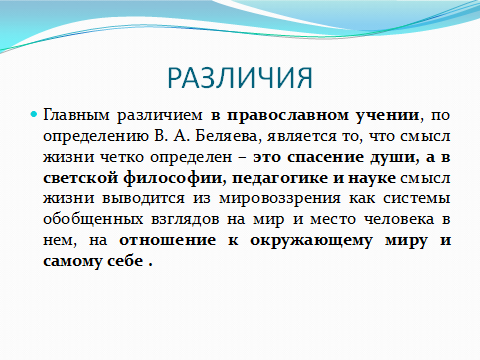 Под духовно-нравственным воспитанием
мы понимаем целенаправленно организованный процесс содействия самоопределению личности в ее духовно-нравственном становлении, то есть формирования у нее нравственных чувств (совести, долга, веры, ответственности, гражданственности, патриотизма); нравственных качеств (терпения, милосердия, кротости, послушания), нравственной позиции (способности к различению добра и зла, проявлению самоотверженной любви, готовности к преодолению жизненных испытаний); нравственного поведения, осознанного стремления к самопознанию, воспитанию разумного волевого начала, то есть умения размышлять о смысле и цели жизни, о системе иерархии общечеловеческих, культурных ценностей и месте человека в мироздании.
Духовно-нравственное  воспитание – педагогически организованный процесс содействия духовно-нравственному становлению ребёнка, формированию у него 
нравственных чувств (совесть, милосердие, сопереживание близким людям, родному дому, природе; добросердечность, любовь, вера); 
 нравственного убеждения (способность к различению добра и зла,  долг, справедливость); 
нравственной позиции (проявление  внимания, ценностного отношения к людям, родному дому, добрым традициям; темам духовно-нравственного содержания);
нравственных привычек, умений и навыков, поведения (Отзывчивость – внимание и умение заботиться о ближнем. Оказание помощи близким и нуждающимся. Интерес и активное познавательное отношение к ценностно-смысловой стороне действительности). 
нравственных качеств (Милосердие. Трудолюбие. Послушание. Уважение. Стыдливость. Правдивость. Совестливость. Вдумчивость. Доверие).
Духовно-нравственное воспитание
- это процесс взаимодействия педагогов и воспитанников, направленный на развитие ценностно-смысловой сферы личности посредством присвоения ею духовно-нравственных ценностей.
Цель духовно-нравственного воспитания-
воспитание человека, подготовленного к деланию добра и духовному возрастанию 	 	Необходимым условием воспитания духовности личности является развитие и сохранение лучших черт национального характера в тесном взаимодействии с другими народами, добротолюбие, милосердие, ответственность, любовь к ближнему и Отечеству.
Важнейшая задача духовно-нравственного воспитания
создать внутреннюю направленность человека, способного к духовно-нравственному самосовершенствованию в условиях деятельностного творчества
Духовно-нравственное воспитание
- трудный, многоплановый процесс, решение основных задач которого невозможно без согласованных действий всех участников образовательного процесса. Безусловно, ведущая роль здесь отводится семейному воспитанию, но обеспечить системную, последовательную и целенаправленную работу в данном направлении, отследить ее результаты под силу только учреждениям образования, где работают педагоги-профессионалы, владеющие глубинами культурологического знания.
Рекомендуемая литература:
Абраменкова В.В. Во что играют наши дети? Игрушка и антиигрушка. – М.: Яуза, Эксмо. Лепта книга, 2006г.  (В помощь родителям).
Абраменкова В.В. Ребенок в «заэкранье». Кромешный мир компьютерных игр». – М.: Лепта книга , 2009г. 
Игумен Евмений. Аномалии родительской любви. Редакция «Свет православия», 2005г.
Шишова Т.Л. Чтобы ребенок не был трудным.- Рязань, Зерна – Слово, 2014г.
Шишова Т.Л. Ребенок не слушается…. Что делать?- Рязань, Зерна – Слово, 2014г.
Медведева И. Я., Шишова Т. Л. Книга для трудных родителей. — М.: «Звонница-МГ» — «Роман-газета», 1994.
Медведева И. Я., Шишова Т. Л. Разноцветные белые вороны. — М.: Семья и школа, 1996. 
Медведева И. Я., Шишова Т. Л. Новые дети. — М.: Нар.образование, 2000. 
Медведева И. Я., Шишова Т. Л. Приказано не рожать. Демографическая война против России, Саратов, 2005.
Шишова Т.Л. Поколение геймеров. Рождественский сборник, декабрь 2015г. КОИРО.
Медведева И. Я., Шишова Т. Л. Воспитание без ошибок. Книга для трудных родителей. С.-П.: Речь, 2008
Медведева И. Я., Шишова Т. Л. «Кто соблазнит малых сих…». Изд. «Христианская жизнь», 2006. — 320 с. (
Медведева И. Я., Шишова Т. Л. Потомки Царя Ирода. Изд-во «Душепопечительский Православный Центр святого праведного Иоанна Кронштадтского», 2003. 
Медведева И. Я. Ювенальная система: Родителей — в отставку? Разрушение семьи под видом борьбы за права детей. М.: Даниловский благовестник, 2010.